MAKROEKONOMICKÁ PROGNÓZA ČBAaneb k vývoji českého hospodářství v letech 2024–2025 z pohledu bankovního sektoru
14 /11 / 2024
[Speaker Notes: zahajuje JaSe]
MAKROEKONOMICKÁ PROGNÓZA ČBA
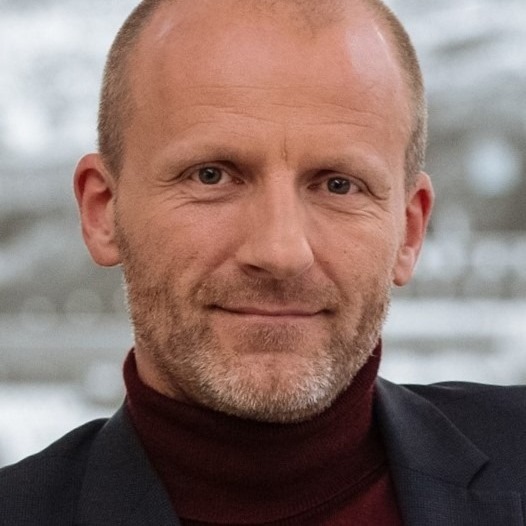 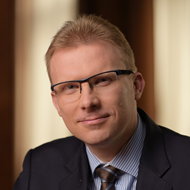 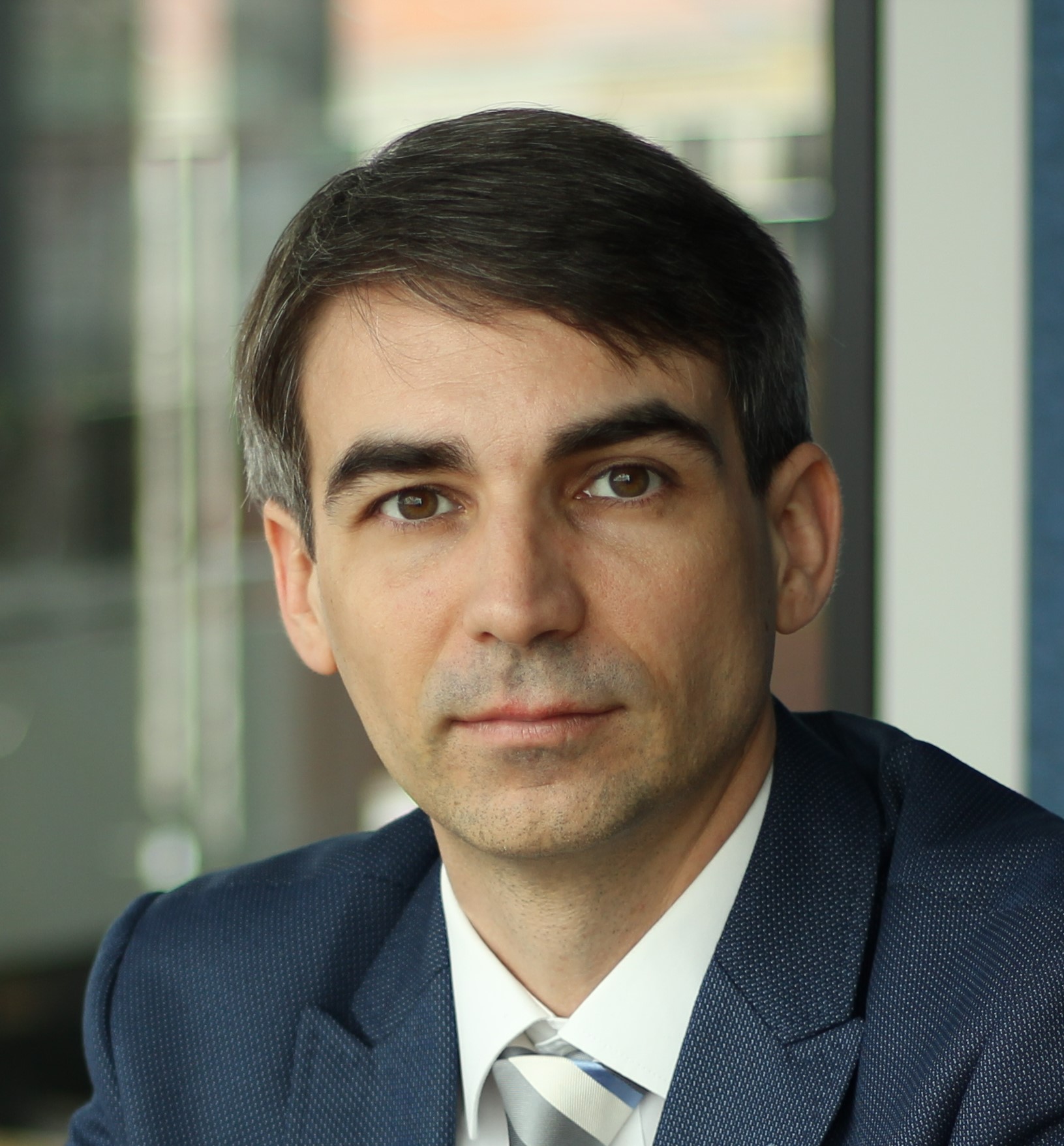 Jan Vejmělek
hlavní ekonom
Komerční banka
Michal Skořepa
analytik
Česká spořitelna
Jakub Seidler
 hlavní ekonom 
Česká bankovní asociace
[Speaker Notes: představuje JaSe]
Průmyslové indikátory PMI
Průmyslová produkce (1-9/2019 vs 1-9/2024, %)
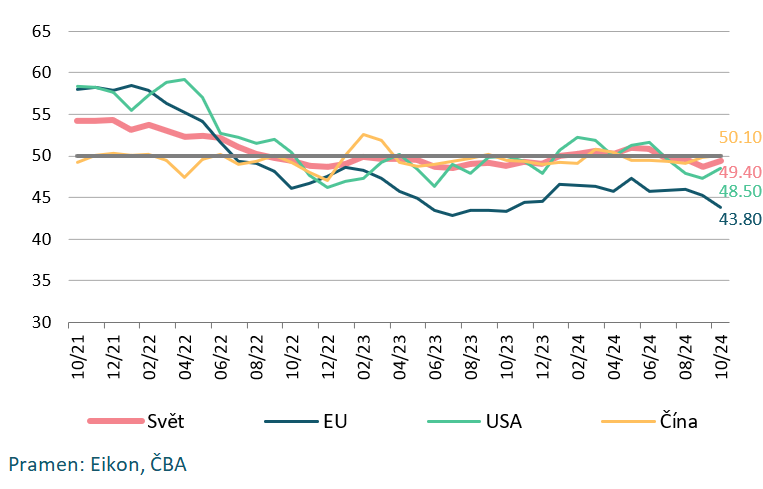 Pramen: Eurostat, ČBA
Vývoj globální ekonomiky přináší pro tuzemskou ekonomiku řadu výzev, potíže Německa a obecně slabá zahraniční poptávka stojí za pomalejším růstem české ekonomiky, Ekonomiky EU a jejich průmysl naráží na drahé ceny energií, setrvává tak v recesi a v eurozóně je letošní průmyslová výroba pod úrovní roku 2019.
Výsledky amerických voleb přináší další rizika spojená s eskalací protekcionistických opatření a možnou kaskádou celních opatření.
14.11.2024
[Speaker Notes: JaSe]
Úvodní slovo
[Speaker Notes: JaSe]
Prognózy růstu reálného HDP ČR
- letos tuzemskou ekonomiku čeká mírný růst o 1 %
[Speaker Notes: PeS]
Tuzemská ekonomika letos vzroste jen mírně
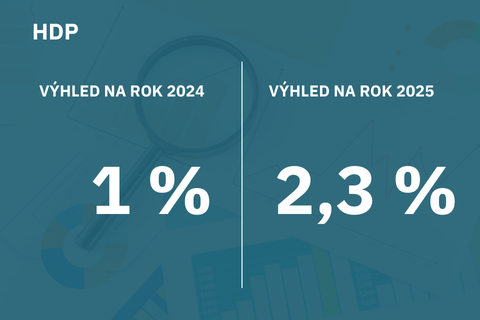 Tuzemská ekonomika v letošním roce vzroste jen mírně o 1 %. Odhad byl přehodnocen nepatrně směrem nahoru z důvodu revizí.

Mezičtvrtletní růst v první polovině roku se po revizích ukázal jako nepatrně silnější, předpokládané zrychlení růstu v druhé polovině roku se naopak podle předběžných indikátorů nedostavuje.

Pro příští rok odhaduje prognostický panel růst o 2,3 % oproti 2,7 % očekávaných            v srpnu.
14.11.2024
Zdroj: ČBA
[Speaker Notes: PeS]
Spotřeba domácností letos zrychlí, růst bude také spotřeba vlády, v příštím roce růst spotřeby dále stoupne, stejně tak i investiční aktivita
Po stagnaci v roce minulém bude tuzemská ekonomika letos růst jen pozvolna a v příštím roce o zhruba 2 %
(HDP % yoy)
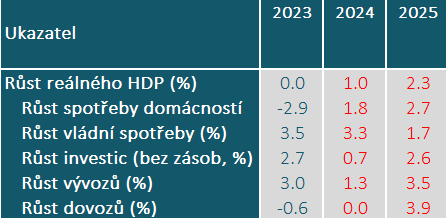 14.11.2024
[Speaker Notes: PeS]
Trh práce
- trh práce zůstává v relativně dobré kondici, ačkoli známky ochlazování pozorovat již lze,  po dvou letech budou letos reálné mzdy opět mírně růst
[Speaker Notes: PeS]
Trh práce zůstává nadále v kontextu ekonomického vývoje napjatý, mírné známky ochlazení však viditelné jsou a nezaměstnanost letos mírně vzroste (%)
Růst reálných mezd letos překoná 4 %, Nominální mzdy letos vzrostou o téměř 7 %,     v příštím roce o necelých 6 % (% yoy)
14.11.2024
Zdroj: MPSV, ČSÚ, ČBA
[Speaker Notes: PeS]
Inflace
- inflace se bude letos i příští rok pohybovat mírně nad 2% cílem centrální banky, a to letos i v příštím roce
[Speaker Notes: JaSi]
Na konci roku 2025 očekává prognóza      inflaci na 2% cíli ČNB
Inflace se bude letos i příští rok pohybovat jen mírně nad 2% cílem ČNB, rizika jsou koncentrovaná v dalším vývoji cen potravin a perzistenci u cen služeb (% yoy)
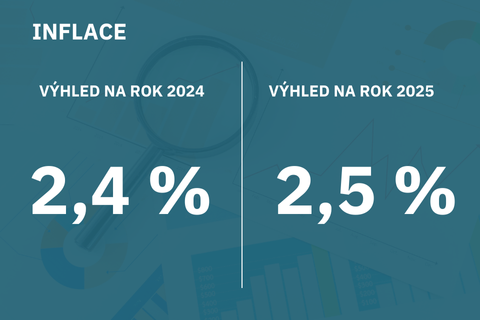 14.11.2024
Zdroj: ČSÚ, ČBA
[Speaker Notes: JaSi]
Měnová politika a měnový kurz
- ČNB bude pokračovat ve snižování sazeb, v letošním roce však patrně již sazby nezmění
[Speaker Notes: JaSi]
Do konce příštího roku kurz koruny vůči euru posílí o necelá 2 % k hranici 24,7 Kč za euro, Případným rizikem je v tomto ohledu možné citelnější dlouhodobé posílení dolaru vůči euru z titulu výsledku voleb v USA
Prognóza předpokládá, že centrální banka již letos sazby snižovat nebude, nicméně odhad je v tomto ohledu rozdělen 5:4 a jen nepatrně menší část odhadů čeká do konce roku ještě jedno snížení na 3,75 %
14.11.2024
Zdroj: ČNB, ČBA
[Speaker Notes: JaSi]
Fiskální politika
Deficit hospodaření státu pro letošní rok odhaduje prognóza ČBA ve výši 2,7 % HDP a ve srovnání                s předchozím rokem se tak schodek sníží o téměř 1 p.b.
[Speaker Notes: JaSi]
Vývoj vládního deficitu a zadlužení (% HDP)
Deficit hospodaření státu pro letošní rok odhaduje prognóza ČBA ve výši 2,7 % HDP a ve srovnání              s předchozím rokem se tak deficit sníží o téměř 1 p.b.
Pokles deficitu v letošním roce je dán kombinací odeznění jednorázových výdajů spojených                          s kompenzacemi vysokých cen energií, mírného oživení tuzemské ekonomiky a dopadu konsolidačního balíčku
14.11.2024
Zdroj: ČSÚ, MF ČR, ČBA
[Speaker Notes: JaSi]
Vývoj vkladů a úvěrové emise
- hypoteční trh by měl letos citelně vzrůst, výrazně rostou i nové spotřebitelské úvěry.
[Speaker Notes: JaSe]
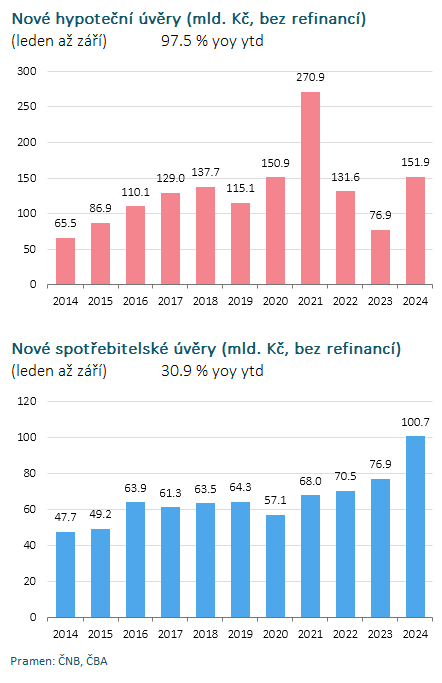 Za tři čtvrtě roku dosáhl meziroční růst hypotečních úvěrů téměř 100 %. Dle oficiální statistiky ČNB byly od ledna do září poskytnuty nové hypotéky (bez refinancování) v objemu 152 mld. Kč, což je obdobný objem jako ve stejném období roku 2020. 





Objem nových spotřebitelských úvěrů od ledna do září vzrostl téměř o třetinu a přesáhl výši 100 mld. Kč. Příznivý vývoj je dán zlepšující se příjmovou situací domácností, vyšší spotřebitelskou důvěrou a také potřebou vyššího financování z titulu inflačního vývoje posledních let
14.11.2024
[Speaker Notes: JaSe]
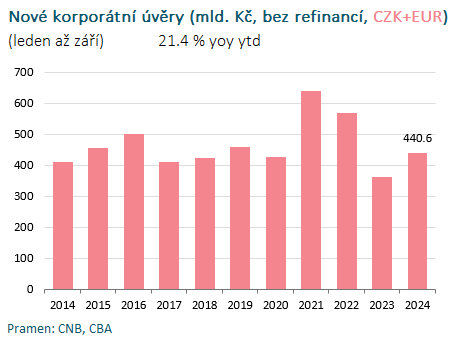 Nově poskytnuté úvěry podnikům po zářijové revizi dat ze strany ČNB rovněž vykazují za tři čtvrtě roku příznivější dynamiku. Od ledna do září vzrostl objem nově poskytnutých korunových úvěrů meziročně o 28 %, v případě eurových pak o 14,5 %. Celkový nárůst nových úvěru v obou měnách tak meziročně přesáhl 20 %.
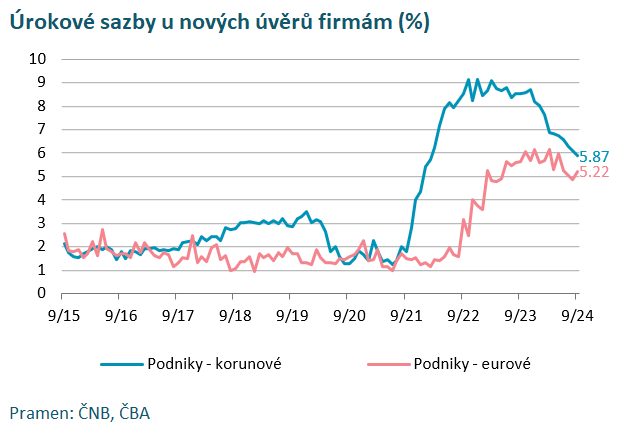 Podíl eurových úvěrů za dané období činil 47 % oproti 51,5 % v roce 2023. Menší podíl eurových úvěrů souvisí se snižujícím se úrokovým rozdílem mezi úvěry v daných měnách, který v září byl pod 1 p.b. a byl tak nejnižší od závěru roku 2021.
14.11.2024
[Speaker Notes: JaSe]
Závěrečné shrnutí
a diskuze
[Speaker Notes: JaSe]
Prognóza ČBA v číslech
14.11.2024
Děkujeme za pozornost